Subject or Predicate
[Speaker Notes: Notes for Teacher - < Information for further reference or explanation >
Suggestions: <Ideas/ Images/ Animations / Others – To make better representation of the content >
Source of Multimedia used in this slide -  <Please provide source URL where we find the image and the license agreement>]
Subject or Predicate
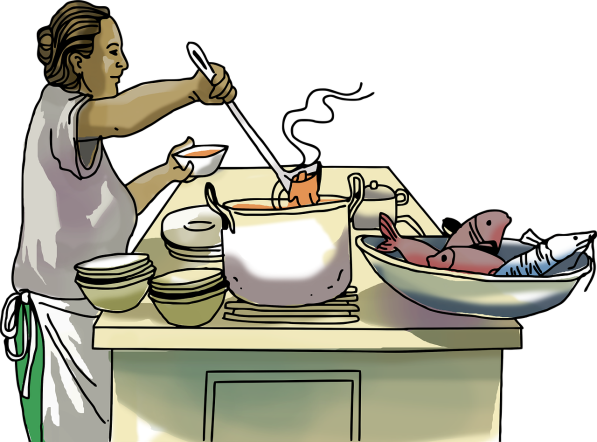 My mother is cooking.
Predicate
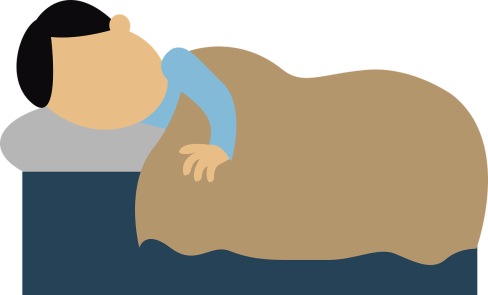 Subject
Her brother was sleeping.
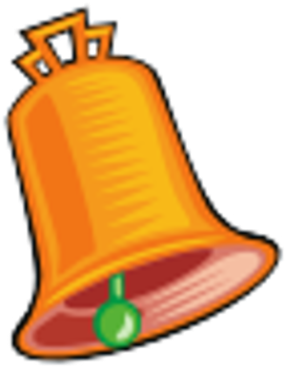 Predicate
The school bell has rung.
[Speaker Notes: Notes for Teacher - < Information for further reference or explanation >
Suggestions: <Ideas/ Images/ Animations / Others – To make better representation of the content >
Source of Multimedia used in this slide -  <Please provide source URL where we find the image and the license agreement> 
<cooking> <https://pixabay.com/illustrations/kitchen-cooking-woman-chef-6585871/>
<boy sleeping> <https://pixabay.com/vectors/sleep-sleeping-asleep-1389978/>
<school bell> <SSSVV - School Bell>]
Subject or Predicate
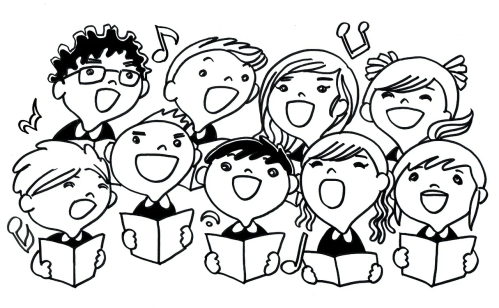 All the children are singing.
Predicate
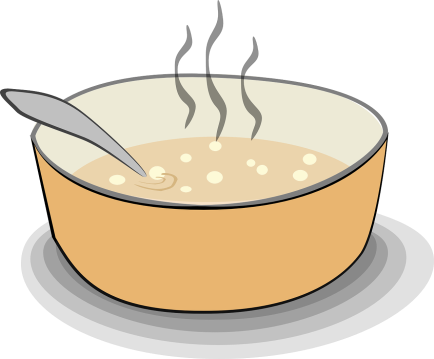 The soup is boiling.
Subject
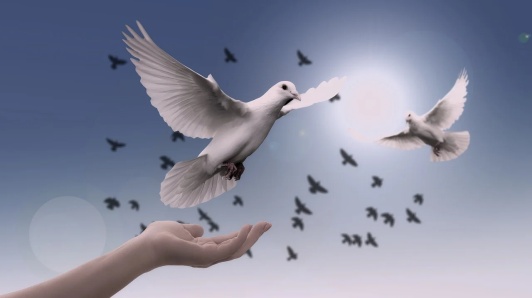 Predicate
The pigeons have flown away.
[Speaker Notes: Notes for Teacher - < Information for further reference or explanation >
Suggestions: <Ideas/ Images/ Animations / Others – To make better representation of the content >
Source of Multimedia used in this slide -  <Please provide source URL where we find the image and the license agreement> 
<singing> <https://pixabay.com/illustrations/singing-children-song-sing-child-18382/>
<soup> <https://pixabay.com/vectors/soup-stew-steaming-bowl-food-hot-23469/>
<dove> <https://pixabay.com/photos/dove-peace-freedom-birds-faith-3426187/>]
Subject or Predicate
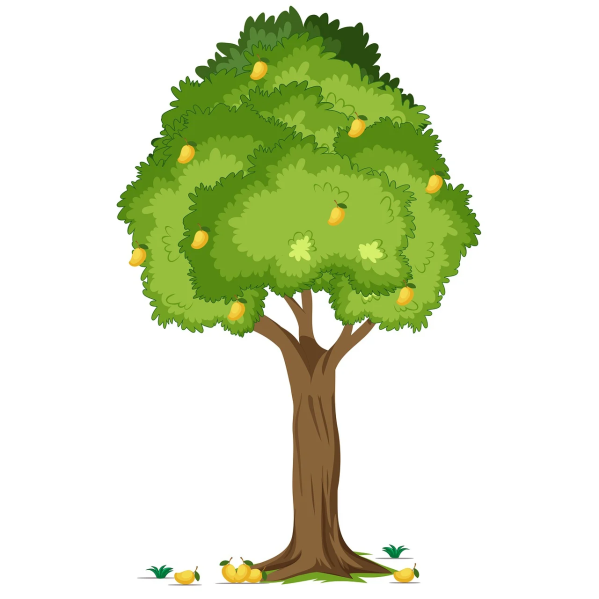 Some mangoes have fallen down.
Subject
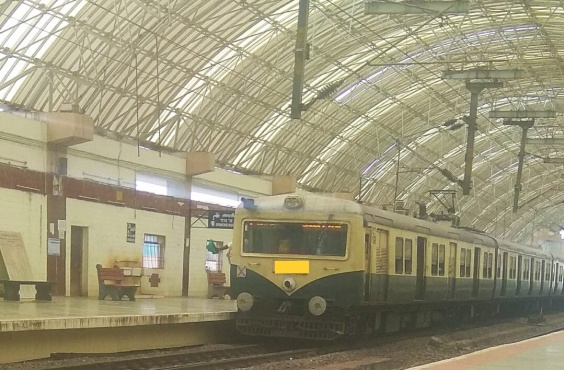 Predicate
The train has arrived.
Subject
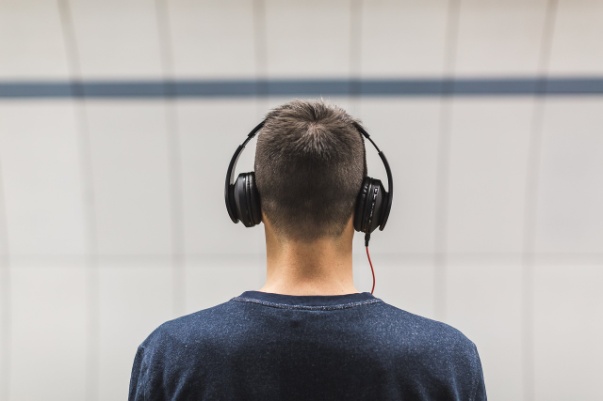 My father is listening quietly.
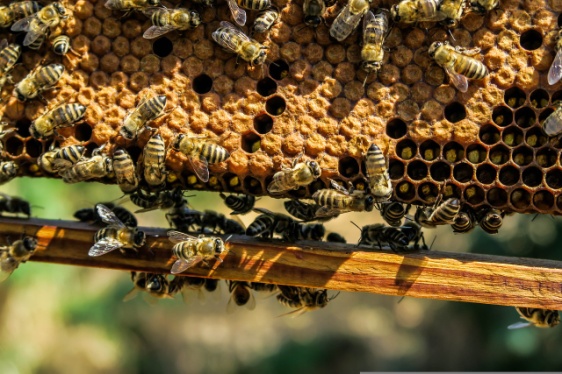 Predicate
The bees are buzzing.
[Speaker Notes: Notes for Teacher - < Information for further reference or explanation >
Suggestions: <Ideas/ Images/ Animations / Others – To make better representation of the content >
Source of Multimedia used in this slide -  <Please provide source URL where we find the image and the license agreement> 
<mango tree> <https://pixabay.com/illustrations/mango-mango-tree-fruit-tree-6875556/>
<train> <SSSVV - Electric train electric-train-6992 Electric train>
<man with headphones> <https://pixabay.com/photos/people-man-headphones-music-sound-2572971/>
<bees> <https://pixabay.com/photos/apiary-bees-insects-macro-1867537/>]
MM INDEX
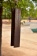 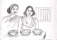 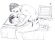 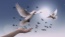 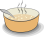 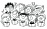 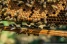 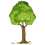 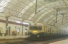 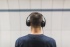 [Speaker Notes: Notes for Teacher - < Information for further reference or explanation >
Suggestions: <Ideas/ Images/ Animations / Others – To make better representation of the content >
Source of Multimedia used in this slide -  <Please provide source URL where we find the image and the license agreement>]